VITAMIN A DEFICIENCY
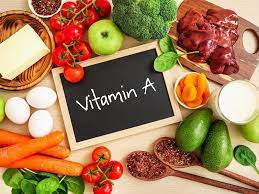 By- Dr Aamena Zaidi
Assistant Professor
Department of Nutrition Science
School of Health Science
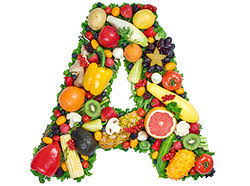 VITAMINS
What is a Vitamin?
Vitamins are a group of essential nutrients that the human body requires for normal cell function, development and growth, and for maintaining overall proper health. 
These are organic compounds that are present in several food items in small quantities.
Human beings need to consume all types of vitamins from these eatables to ensure nutrient balance as our bodies do not naturally synthesise them. Also, a deficiency of these nutrients can lead to numerous health problems, ranging from mild to fatal.
CLASSIFICATION OF VITAMINS
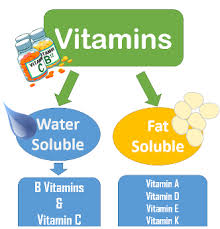 DIFFERENCE BETWEEN FAT SOLUBLE AND WATER SOLUBLE VITAMINS
FAT SOLUBLE VITAMINS
Soluble  in fat.
Stored in liver.
Requires carrier protein.
Absorbed along with other lipids.
Toxicity( hypervitaminosis) may occur.
Deficiency occurs only when stores are depleted.
E.g. A,D,E,K
WATER SOLUBLE VITAMINS
Soluble  in water.
Excreted in urine.
No  requirement of carrier protein
Absorption is simple.
Unlikely,since excess is excreted.
Deficiency manifests rapidly as there is no storage.
E.g B complex and vit C.
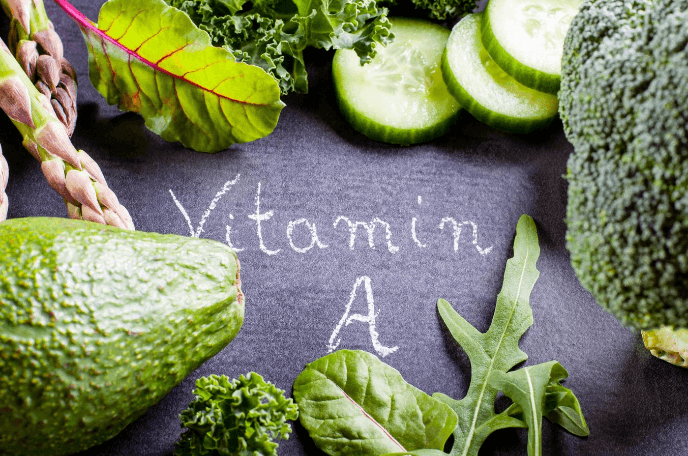 INTRODUCTION
Vitamin A was discovered  in1909 and its chemical name is retinol.
    Vitamin A is an essential fat-soluble micronutrient
    required for normal growth development,
    maintenance of healthy mucosal membranes,  reproductive health, immunity, and vision,  especially for dark adaptation. Vitamin A occurs only in foods of animal origin.Vitamin A  activity is possessed by carotenoids found in plants.Hence carotenoids are called provitamnins A.
TYPES OF VITAMIN A
The two main forms of vitamin A in the human diet are preformed –
1. Vitamin A (retinol, retinyl esters)
2. Provitamin A carotenoids (such as beta-carotene that are converted to retinol).

 Preformed vitamin A comes from –

  1.Animal products
  2.Fortified foods
  3.vitamin supplements.
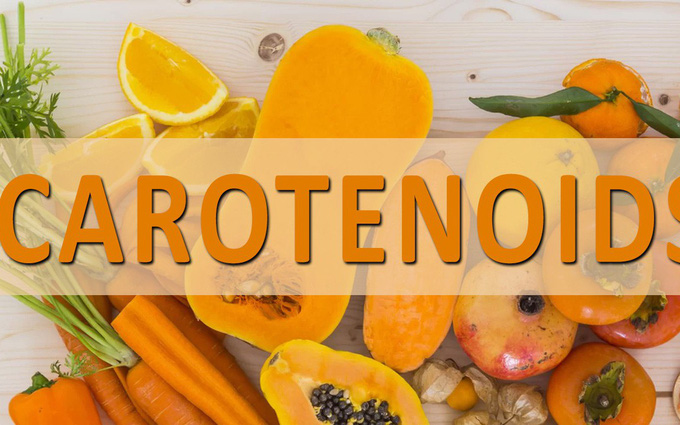 Carotenoids are found naturally in plant foods. 
There are other types of carotenoids found in food that are not converted to vitamin A but have health-promoting properties; these include-

                               1.Lycopene
                               2.Lutein
                               3.Zeaxanthin.
RETINOL (VITAMIN A ALCOHOL)
1) It is a primary alcohol containing beta-ionone ring.2) The side chain has two isoprenoid units,four double   bonds and one hydroxyl group.3) Retinols present in animal tissues as retiny ester with long chain fatty acids.
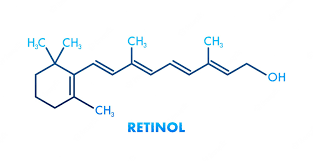 RETINAL (VITAMIN A ALDEHYDE)
1)This is an aldehyde form obtained by the oxidation of retinol.2)Retinal and retinol are interconvertible.
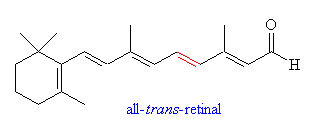 Retinoic acid(vitamin A acid)
1.)This is produced by the oxidation of retinal.2.)Retinoic acid cannot give rise to the formation retinal or retinol.
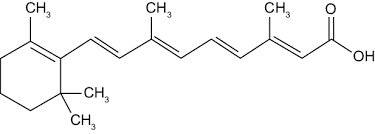 Beta-carotene( pro vitamin A)
1.)This is present in plant foods.2.)It is cleaved in the intestine to produce two moles of retinal;but it may produce only one in biological system.
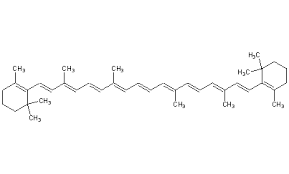 1.)All the compounds with vitamin a activity are reffered as retinoids.2.)They are poly-isoprenoid compounds having beta-iononering system.3.)The retinal may be reduced to retinol by retinal reductase and it is reversible.4.)Retinal is oxidized to retinoic acid,which cannot be converted to the other forms.
ABSORPTION OF VITAMIN A
Dietary retinyl esters are hydrolyzed by pancreatic or intestinal brush border hydrolases,releasing retinol and free fatty acids.Beta-carotene is cleaved by di-oxygenase of intestinal cells to release 2 moles of retinal.Retinal is reduced to retinol  by an NADH or NADPH dependent retinal reductase present in intestinal mucosa.
Intestine is the major site of absorption.
Absorption is along with other fats and requires bile salts.
In biliary tract obstruction and steatorrhoea,vitamin A absorption is reduced.
The retinol esters of chylomicrons are taken up by the liver and stored (As retinol palmitate)
In the intestinal mucosal cells,retinol is reesterified to long chain fatty acids,incorporated into chylomicrons and transferred to the lymph
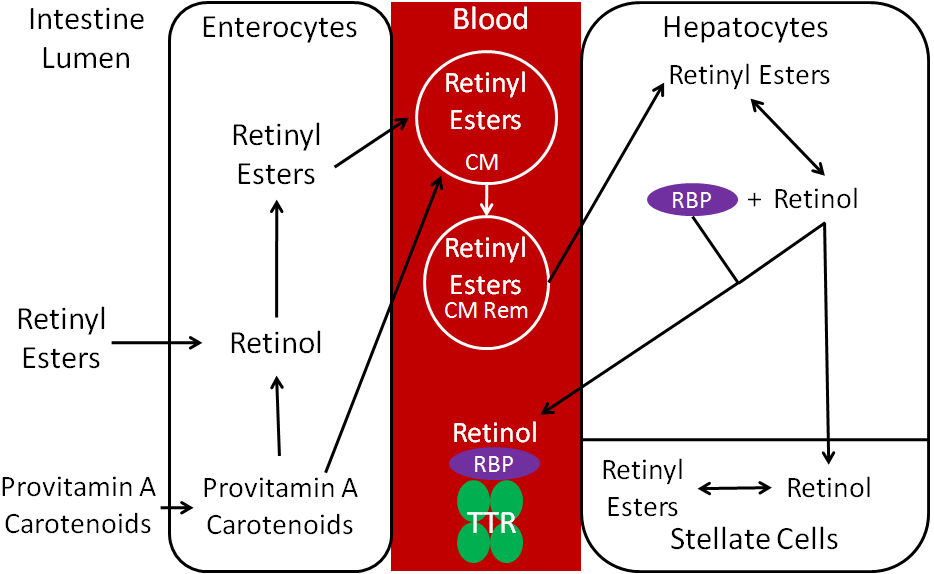 SOURCES OF VITAMIN A
PLANT SOURCES
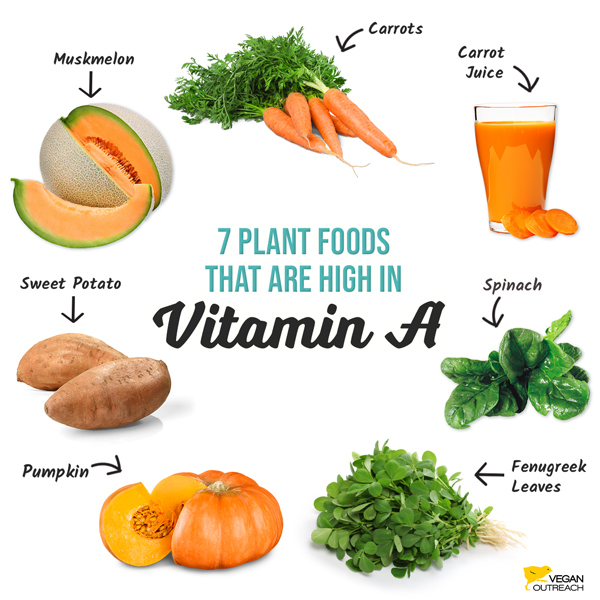 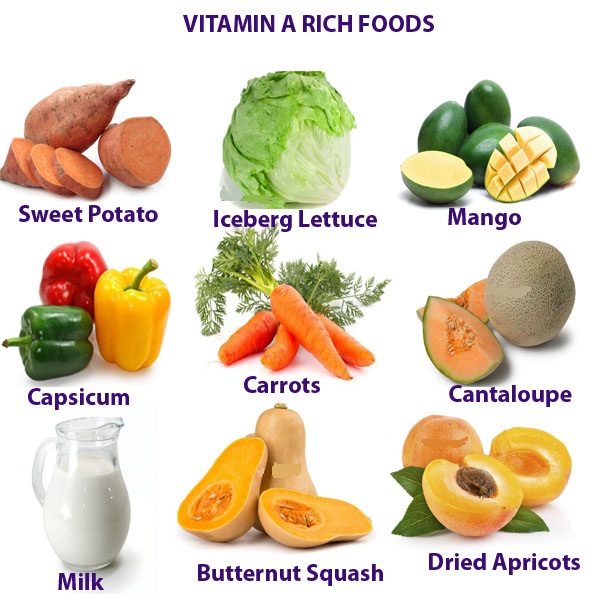 ANIMAL SOURCES
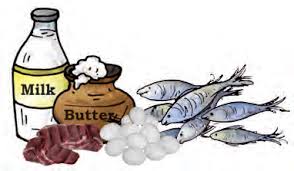 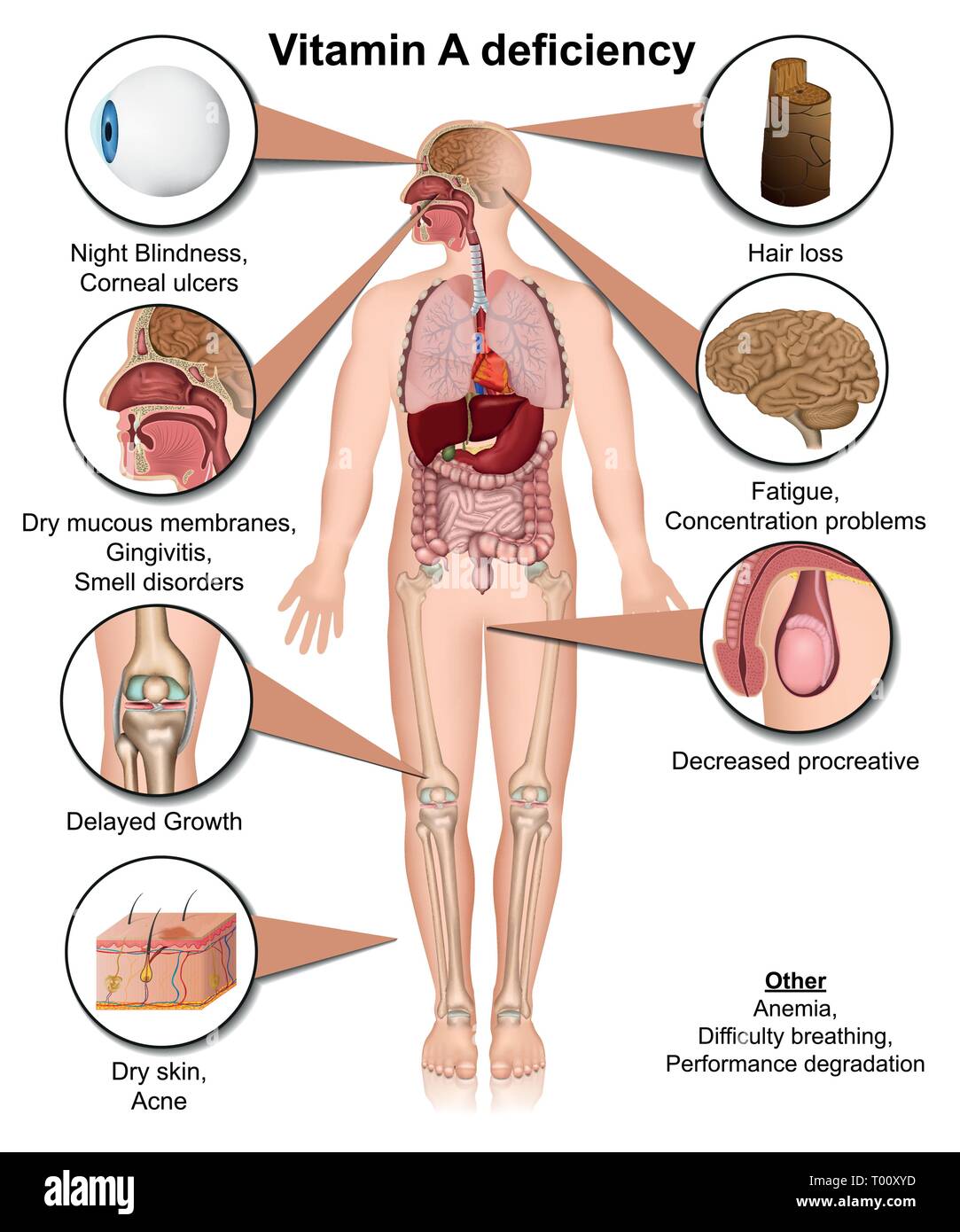 SIGNS OF DEFICIENCY AND TOXICITY
Vitamin A deficiency is rare in western countries but may occur.conditions that interfare with normal digestion can lead to vitamin A malabsorption such as celiac disease,crohn’s disease,cirrhosis,alcoholism and cystic fibrosis.also at risk are adults and children who eat a very limited diet due to poverty or self-restriction.mild  vitamin A deficiency may cause fatigue,susceptibility to infections and infertility.
The following are signs of a more  serious deficiency-1) XEROPHTHALMIA, a severe dryness of the eyes that if untreated can lead to blindness.2)NYCTALOPIA or NIGHT BLINDNESS.3)Keratomalacia4)Bitot’s spot.5)skin becomes rough,dry and scaly.This condition is known as toad’s skin.Vitamin A toxicity may be more common in the U.S than a deficiency,due to high doses of preformed vitamin A (retinol) found in some supplements.
TOXICITY
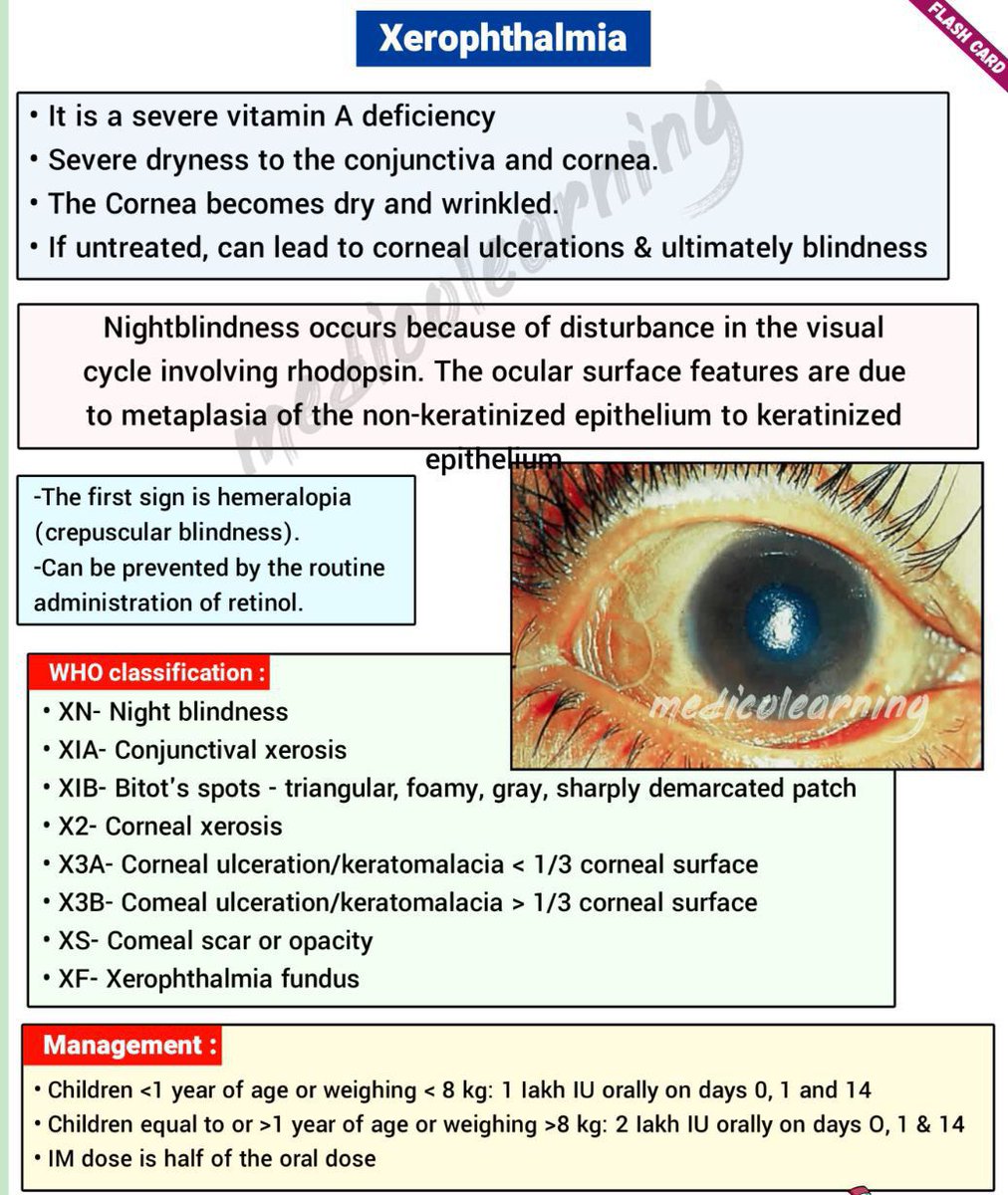 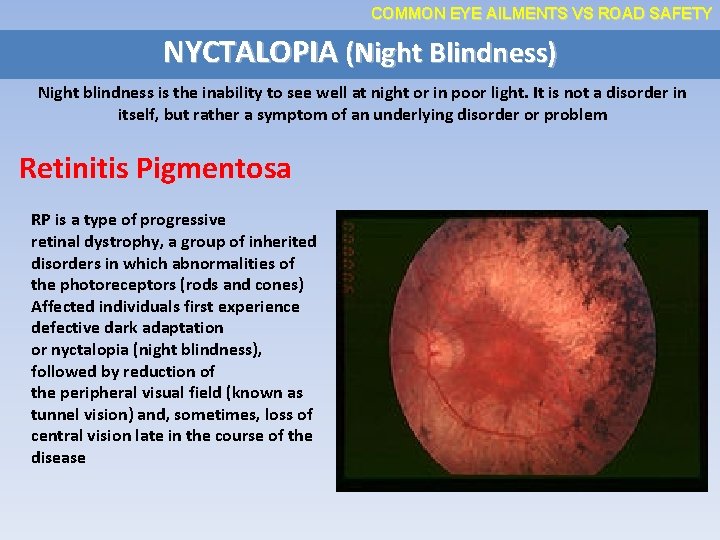 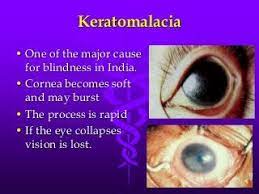 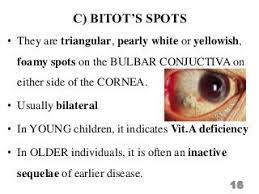 Vitamin A is also fat-soluble,meaning that any amount not immediately needed by the body is absorbed and stored in fat tissue or the liver.If too much is stored, it can become toxic.The tolerable upper intake of 3,000 mcg of performed vitamin A, more than three times the current recommended daily level , is thought to be safe.However,there is some evidence that this much preformed vitamin A might increase the risk of bone loss,hip fracture or some birth defects.Another reason to avoid too much preformed vitamin A is that it may interfere with the beneficial actions of Vitamin D.
Signs of toxicity include the following-1)Vision changes such as blurry sight.2)Bone pain.3)Nausea and vomiting.4)Dry skin.5)Sensitivity to bright light like sunlight.
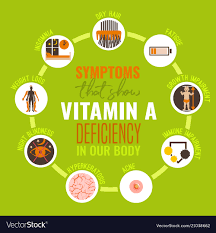 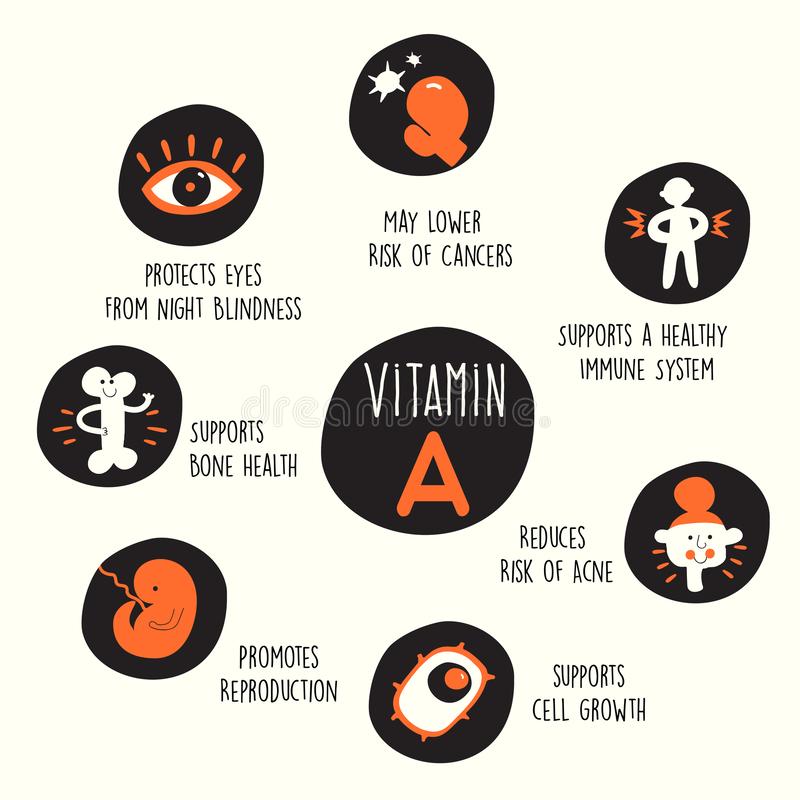 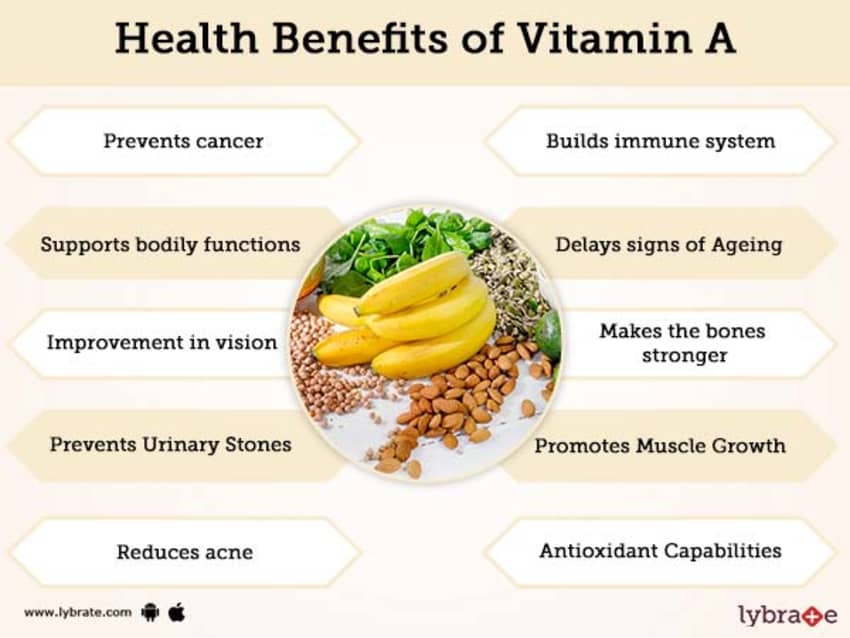 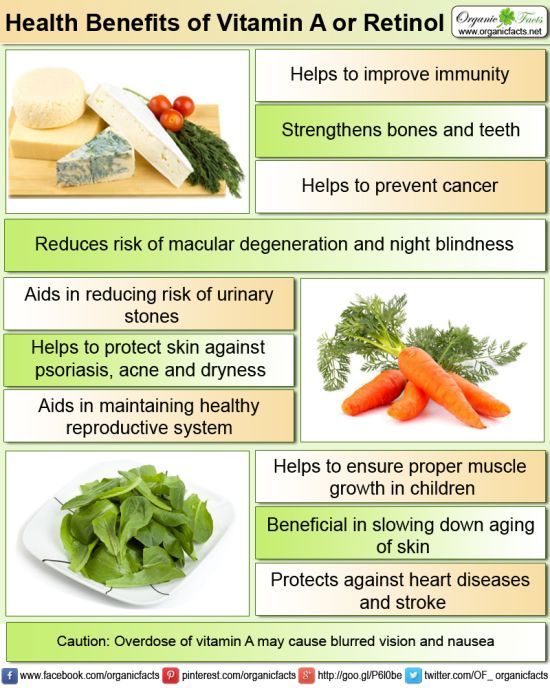 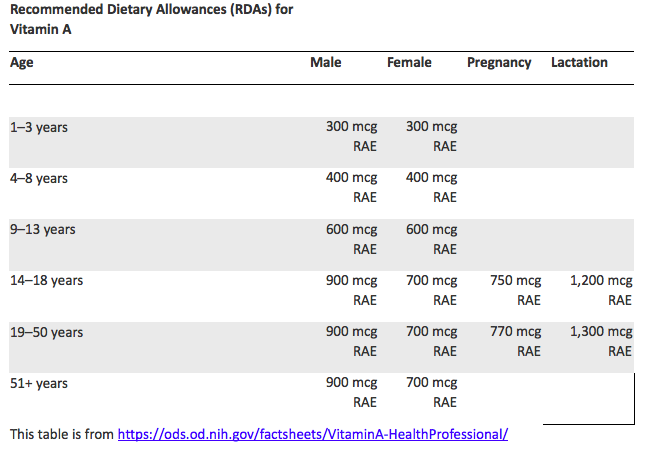 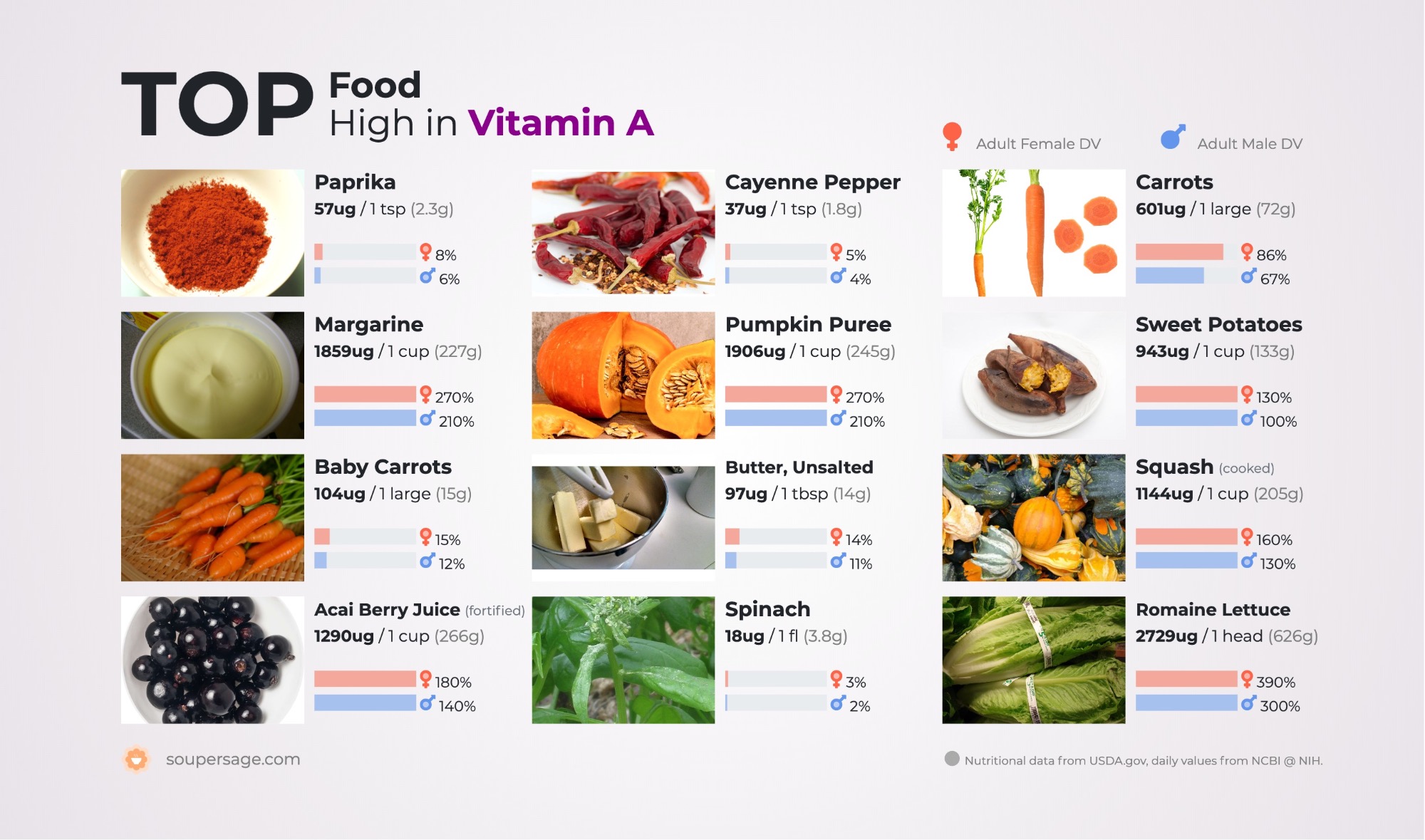 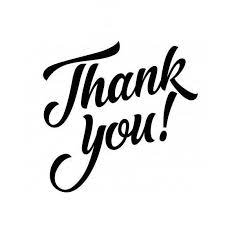